Session 3:When Is an EndingNot an Ending
Mark 15–16
Mount Olives
Mount of Olivesfrom road of Kidron Valley, looking toward Bethany
Garden of Gethsemane
Garden of Gethsemane
Garden of Gethsemane
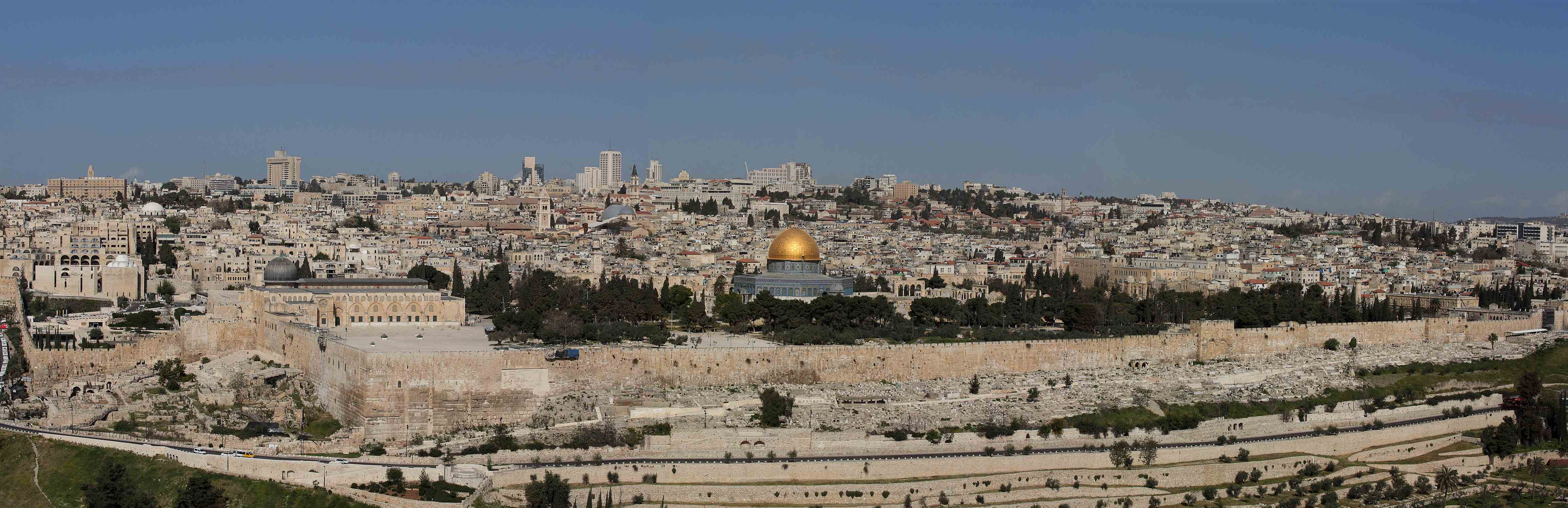 Jerusalem from Mount of Olives
Road up to Jerusalem from Mount of Olives
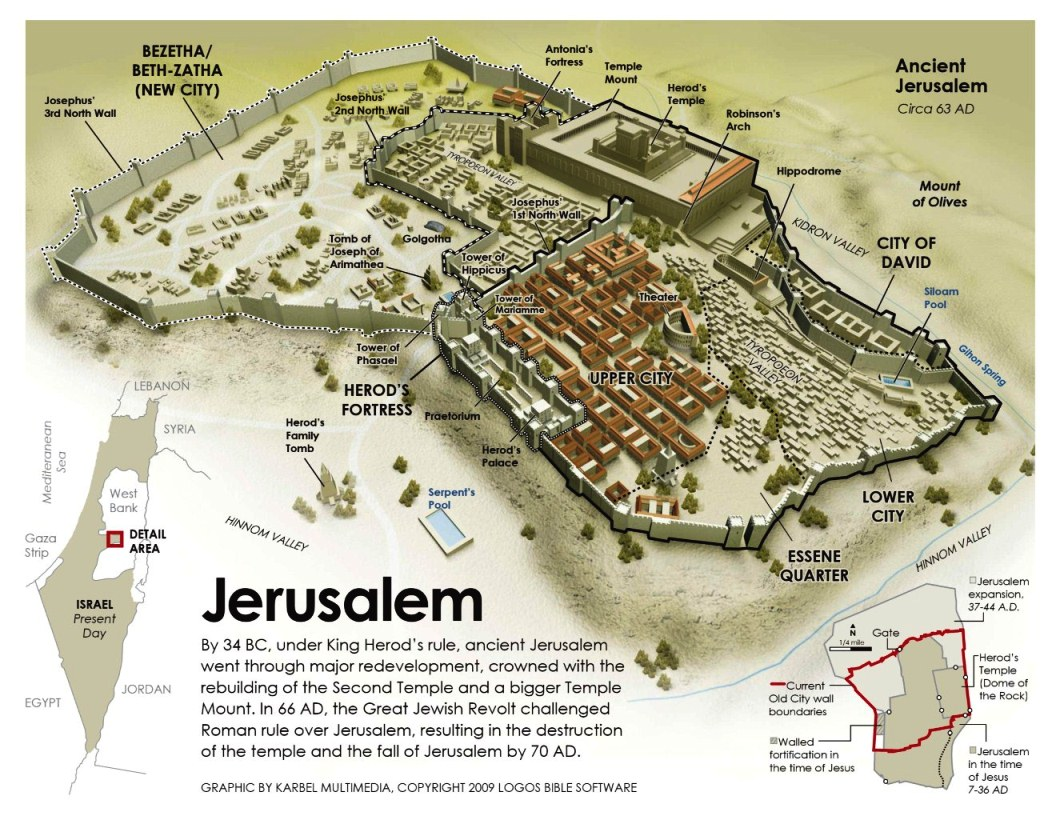 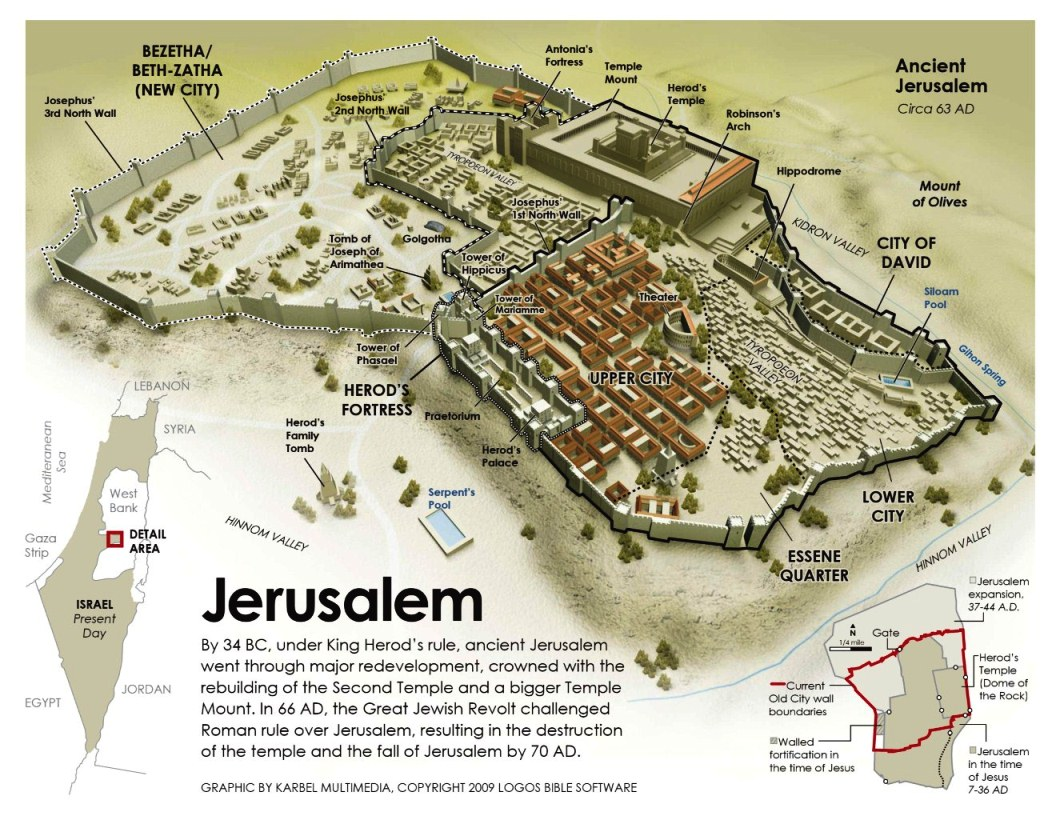 Closer view of Jerusalem
Church of the Holy Sepulcher
Inside Church of theHoly Sephuchre
Cross-section ofHoly Sepulcher
Floor Plan – Church of theHoly Sepulcher
The “Garden Tomb”
Artist’s Rendering of Inside the Tomb
Tombs Along the Roadto Jerusalem
Disc- type tomb sealMeasuring 4.5-feet tall, the disk-shaped stone at the so-called Tomb of Herod’s Family could be rolled to cover the entryway of the tomb or rolled back into a niche to open it, thereby permitting new burials to be added to the family tomb. This is one of four Second Temple-period Jerusalem tombs with a round rolling stone. Photo: Hershel Shanks.
http://www.biblicalarchaeology.org/daily/biblical-sites-places/jerusalem/how-was-jesus-tomb-sealed/
“Plug-type” stone sealHow was Jesus’ tomb sealed? While some Jerusalem tombs from the late Second Temple period boasted round (disk-shaped) rolling stones, it was more common to seal tombs with cork-shaped stones, such as the one pictured here. The archaeological evidence suggests that the tomb of Jesus—the unused tomb of Joseph of Arimathea—would have been sealed with a cork-shaped stone. Photo: Tom Powers.
Session 7:When Is an EndingNot an Ending
Mark 16